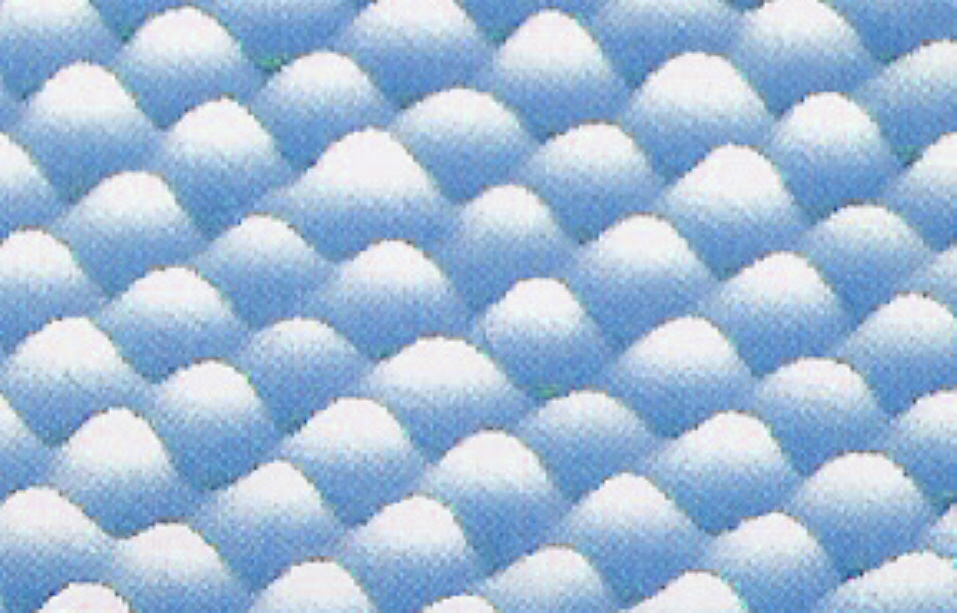 ATOMS
What is an atom?
The smallest unit of matter.
A single atom is almost impossible to see with modern technology.
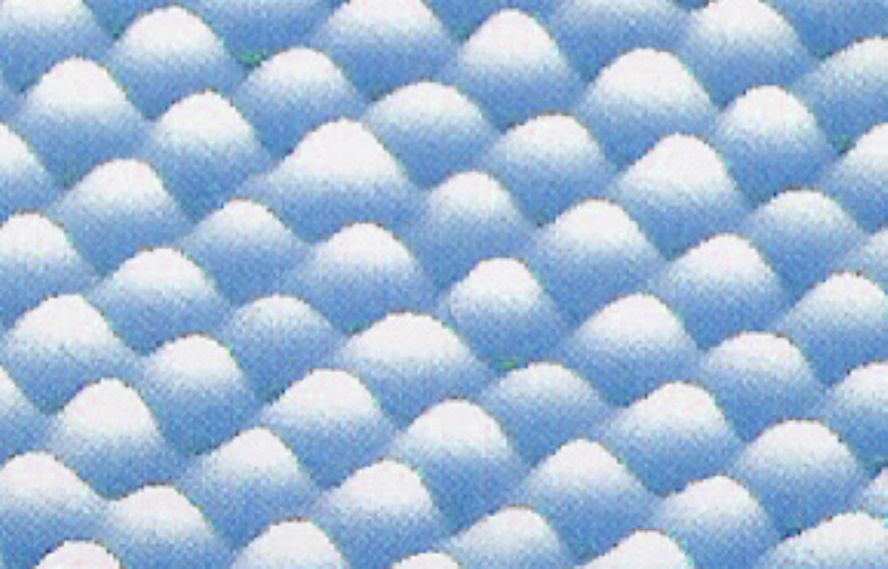 Types of atoms
…are called elements
Example: carbon, oxygen, hydrogen, helium, sodium  these are all elements (types of atoms)
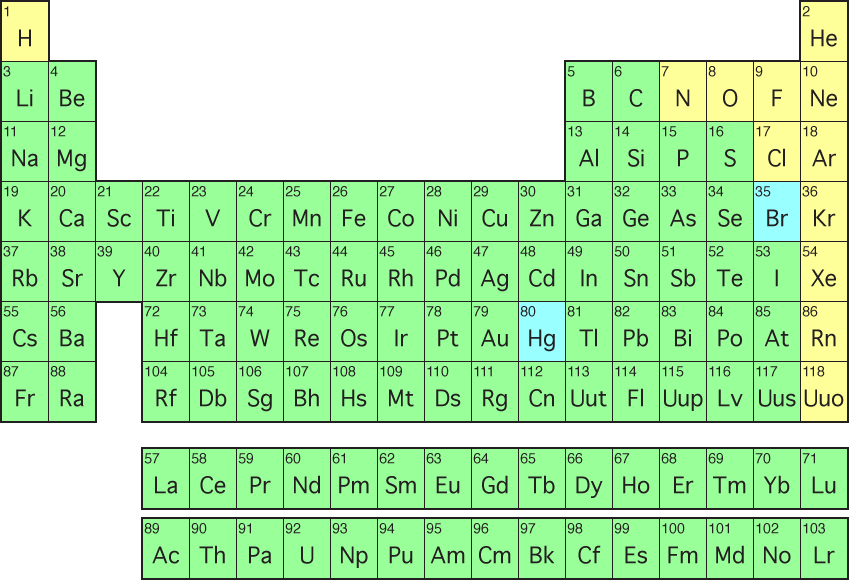 Elements are organized on the Periodic Table of the Elements
Molecules
If atoms are like words, then molecules are like sentences.
They are atoms bonded together
Different combinations of atoms gives you different molecules
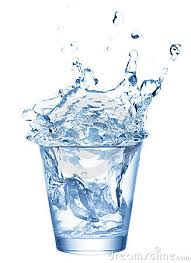 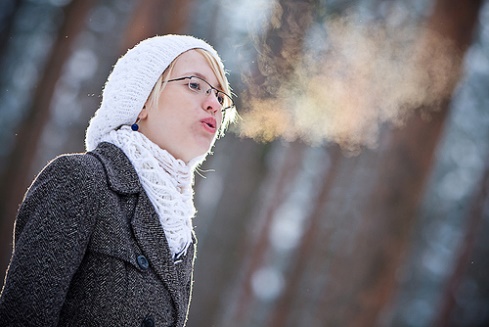 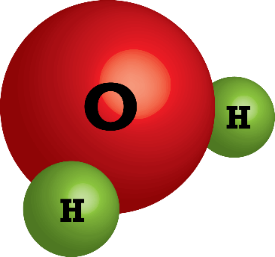 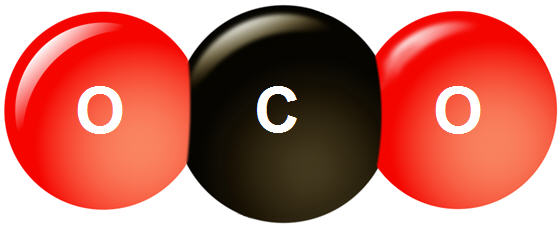